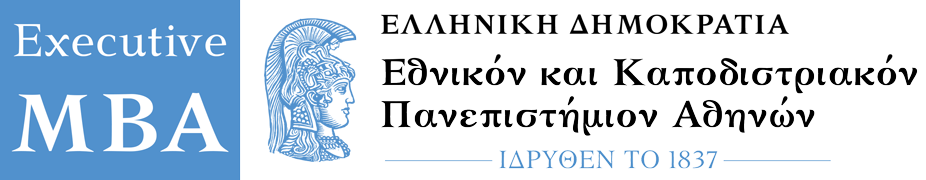 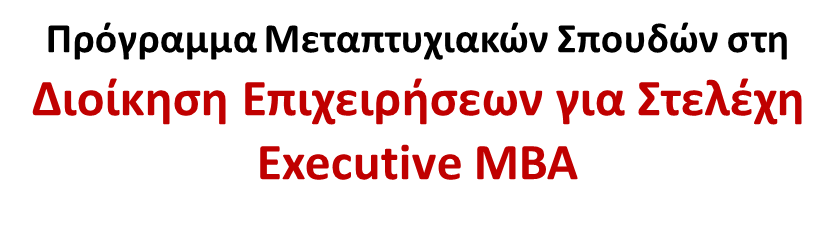 Τίτλος Εργασίας
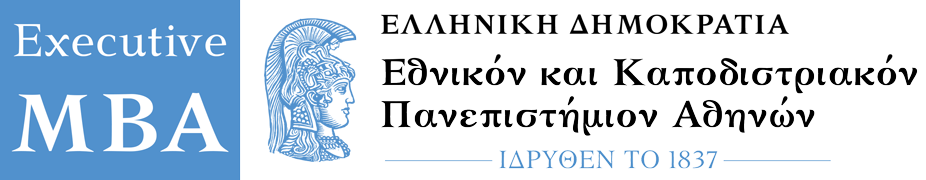 26/2/2023
2
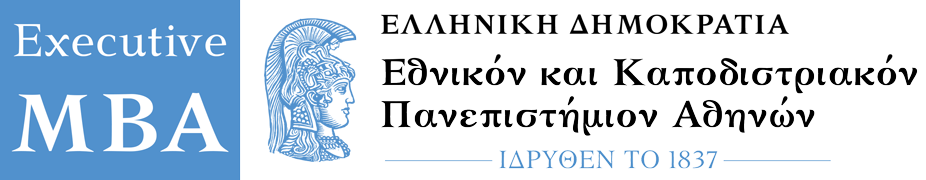 26/2/2023
3
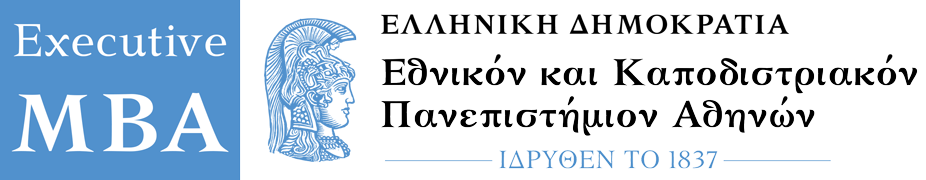 26/2/2023
4